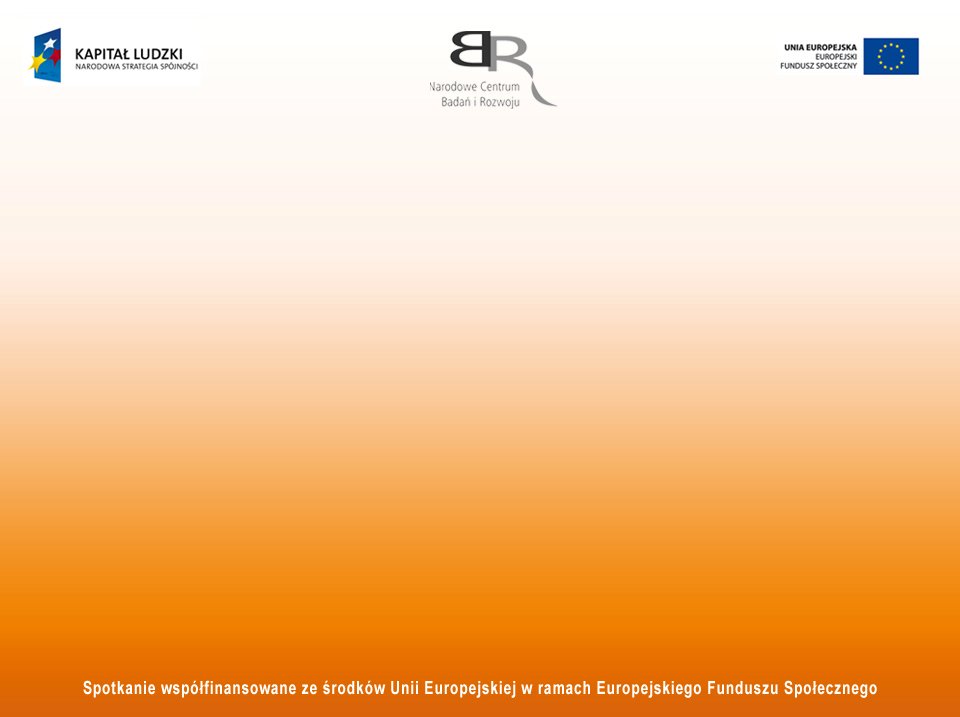 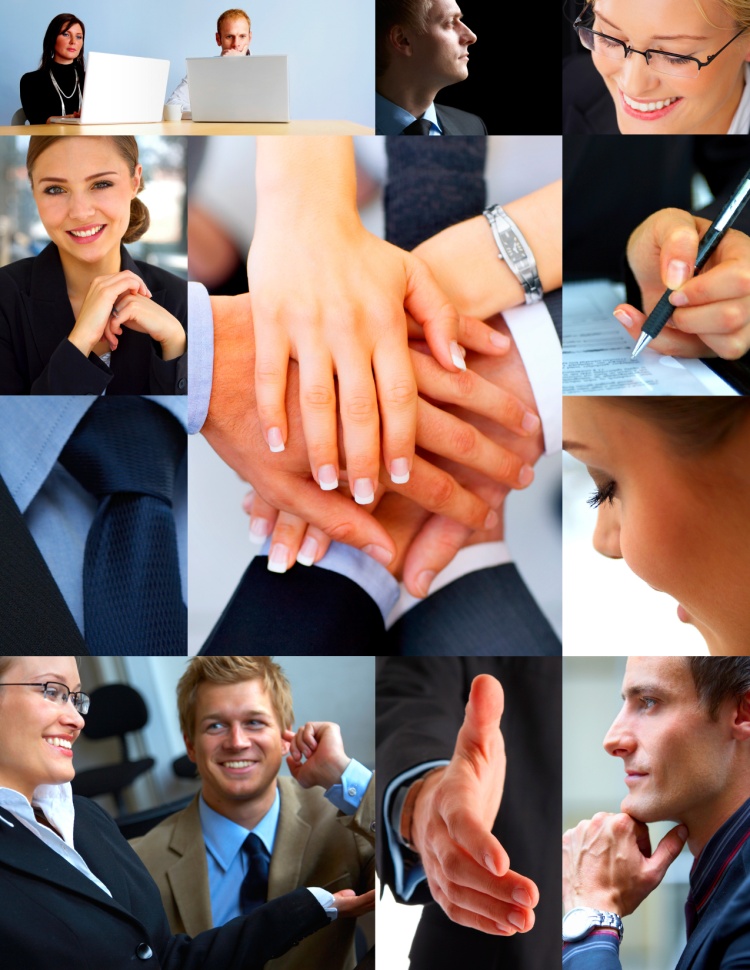 Program OperacyjnyKapitał LudzkiPriorytet IVSzkolnictwo Wyższe i Nauka
Dział Rozwoju Kadry Naukowej
Narodowe Centrum Badań i Rozwoju
Instytucja Pośrednicząca dla Priorytetu IV PO KL

Warszawa,  31 lipca 2013 r.
Działanie 4.1
	,,Wzmocnienie i rozwój potencjału dydaktycznego uczelni oraz zwiększenie liczby absolwentów kierunków o kluczowym znaczeniu 
dla gospodarki opartej na wiedzy”

	Poddziałanie 4.1.1
	„Wzmocnienie potencjału dydaktycznego uczelni” 

	Konkurs zamknięty nr 1/POKL/4.1.1/PN/2013  
	na wyodrębnione projekty współpracy ponadnarodowej
Konkurs zamknięty nr 1/POKL/4.1.1/PN/2013 – na wyodrębnione projekty współpracy ponadnarodowej
Przedmiotem konkursu są wyłącznie wyodrębnione projekty współpracy ponadnarodowej obejmujące programy rozwojowe uczelni określone w Poddziałaniu 4.1.1. Priorytetu IV Programu PO KL realizowane w partnerstwie ponadnarodowym. 

Celem projektów jest  rozwój potencjału uczelni poprzez rozszerzenie i wzbogacenie oferty edukacyjnej oraz poprawę jakości kształcenia na poziomie wyższym.

		Projekty składane w odpowiedzi na konkurs muszą przyczyniać się do realizacji celów Priorytetu IV PO KL, określonych w Szczegółowym Opisie Priorytetów Programu Operacyjnego Kapitał Ludzki.
Konkurs zamknięty nr 1/POKL/4.1.1/PN/2013 – na wyodrębnione projekty współpracy ponadnarodowej
Wnioski w ramach konkursu nr 1/POKL/4.1.1/PN/2013 będą przyjmowane: 

od 4 lipca 2013 r. do 4 września 2013 r. (do godz. 1615)

Planowana alokacja konkursu ~ 50 000 000,00 PLN

	Wnioskodawca składa:
	● 2 papierowe egzemplarze wniosku,
	● wersję elektroniczną na płycie CD/DVD, w formacie XML i ewentualnie PDF,
	● kopię listu intencyjnego dotyczącego nawiązania współpracy ponadnarodowej.
Konkurs zamknięty nr 1/POKL/4.1.1/PN/2013 – na wyodrębnione projekty współpracy ponadnarodowej
Formy działań kwalifikowane w ramach współpracy ponadnarodowej, zgodne z ,,Wytycznymi w zakresie wdrażania projektów innowacyjnych          i współpracy ponadnarodowej w ramach PO KL’’:

●  Organizowanie konferencji, seminariów, warsztatów i spotkań,
●  Prowadzenie badań i analiz,
●  Przygotowanie, tłumaczenie i wydawanie publikacji, opracowań, raportów,
●  Doradztwo, wymiana pracowników, staże, wizyty studyjne,
●  Adaptowanie rozwiązań wypracowanych w innym kraju,
●  Wypracowywanie nowych rozwiązań.
Konkurs zamknięty nr 1/POKL/4.1.1/PN/2013 – na wyodrębnione projekty współpracy ponadnarodowejKRYTERIA  DOSTĘPU:
1.    Minimalny okres realizacji projektu wynosi 12 miesięcy, lecz nie dłużej   
       niż do 30 czerwca 2015 r.

2.    Wnioskodawcą projektu jest uczelnia publiczna i/lub uczelnia  
       niepubliczna i/lub instytut naukowy Polskiej Akademii Nauk i/lub 
       instytut badawczy.

Maksymalna wartość dofinansowania – 10 000 000 PLN.
4.    Wnioskodawca na etapie składania wniosku musi posiadać uprawnienia  
       do prowadzenia kierunku studiów, studiów doktoranckich lub w treści 
       wniosku zawrzeć oświadczenie o uzyskaniu niezbędnych uprawnień do 
       dnia podpisania umowy o dofinansowanie.
Konkurs zamknięty nr 1/POKL/4.1.1/PN/2013 – na wyodrębnione projekty współpracy ponadnarodowejc.d. KRYTERIA  DOSTĘPU:
Średnia z ocen parametrycznych, przyznanych podmiotom prowadzącym stacjonarne studia doktoranckie (w tym interdyscyplinarne stacjonarne studia doktoranckie) – w ramach projektu, nie może być wyższa niż 1.3.

6.    Ocena parametryczna wydziału zaangażowanego w działania  
       realizowane w ramach projektu musi wynosić A lub B.

7.  Projekt musi przewidywać adaptowanie lub    
     wypracowanie nowych rozwiązań, wynikających      
     z nawiązanej współpracy.
Konkurs zamknięty nr 1/POKL/4.1.1/PN/2013 – na wyodrębnione projekty współpracy ponadnarodowejc.d. KRYTERIA  DOSTĘPU:
Projekt zakłada realizację jednego lub więcej elementów  
       wymienionych poniżej. Realizacja kilku elementów jest możliwa jedynie  
       w przypadku ścisłego ich powiązania ze sobą. Elementy te muszą  
       wykazywać się komplementarnością.
przygotowanie, otwieranie i realizacja nowych kierunków studiów stacjonarnych, stacjonarnych studiów doktoranckich (w tym interdyscyplinarnych stacjonarnych studiów doktoranckich) oraz dostosowywanie programów na istniejących kierunkach studiów stacjonarnych do potrzeb rynku pracy i gospodarki opartej na wiedzy,
rozszerzanie oferty edukacyjnej uczelni o programy skierowane do osób spoza społeczności akademickiej (zwiększenie udziału szkolnictwa wyższego w kształceniu ustawicznym),
Konkurs zamknięty nr 1/POKL/4.1.1/PN/2013 – na wyodrębnione projekty współpracy ponadnarodowejKRYTERIA  DOSTĘPU:
podnoszenie kompetencji dydaktycznych kadry akademickiej w celu podwyższania jakości kształcenia,
organizowanie staży i szkoleń w wiodących zagranicznych i krajowych ośrodkach akademickich i naukowo-badawczych dla kadry dydaktycznej uczelni, przydatnych dla prowadzenia pracy dydaktycznej (w tym staże dla doktorantów i staże postdoktorskie),
stypendia dla doktorantów, młodych doktorów (postdoców) i profesorów wizytujących zatrudnionych w instytucjach szkolnictwa wyższego w dziedzinach szczególnie istotnych dla rozwoju gospodarki,
projekty skierowane do studentów niepełnosprawnych, w celu umożliwienia im korzystania z pełnej oferty edukacyjnej wnioskodawcy,
rozszerzanie oferty edukacyjnej uczelni o zajęcia fakultatywne w postaci programów wyrównawczych dla studentów z zakresu matematyki i fizyki,
Konkurs zamknięty nr 1/POKL/4.1.1/PN/2013 – na wyodrębnione projekty współpracy ponadnarodowejKRYTERIA  DOSTĘPU:
opracowywanie programów i materiałów dydaktycznych oraz wdrożenie programów kształcenia z wykorzystaniem metod i technik kształcenia na odległość (studia stacjonarne, studia podyplomowe, kursy),
współpraca uczelni z pracodawcami w zakresie wzmocnienia praktycznych elementów kształcenia (staże i praktyki studenckie) oraz zwiększania zaangażowania pracodawców w realizację programów kształcenia (element obligatoryjny).
Konkurs zamknięty nr 1/POKL/4.1.1/PN/2013 – na wyodrębnione projekty współpracy ponadnarodowejKRYTERIA  STRATEGICZNE:
Szczegółowe kryteria strategiczne dotyczą preferowania pewnych typów projektów, co w praktyce oznacza przyznanie spełniającym je wnioskom premii punktowej w trakcie oceny merytorycznej. 
W ramach przedmiotowego konkursu stosowane będą następujące szczegółowe kryteria strategiczne:

Projekty, które są realizowane komplementarnie ze wsparciem                     
       o charakterze „twardym” – m.in. Priorytet XIII PO Infrastruktura                      
       i Środowisko Infrastruktura szkolnictwa wyższego oraz Regionalne 
       Programy Operacyjne lub są realizowane jako kontynuacja/uzupełnienie 
       działań w ramach SPO RZL (Priorytet II Rozwój społeczeństwa opartego 
       na wiedzy – Działania 2.1, 2.2, 2.3). – waga 5 pkt.,
Konkurs zamknięty nr 1/POKL/4.1.1/PN/2013 – na wyodrębnione projekty współpracy ponadnarodowejKRYTERIA  STRATEGICZNE:
2.    Projekty przewidujące realizację w języku angielskim całości programu  
       kierunków studiów stacjonarnych i/lub stacjonarnych studiów 
       doktoranckich i/lub programów skierowanych do osób spoza społeczności 
       akademickiej. – waga 8 pkt.,
Projekty przewidujące przygotowanie, otwarcie i realizację 
       interdyscyplinarnych stacjonarnych studiów doktoranckich. 
       – waga 12 pkt.

Ocena wniosku na podstawie szczegółowych kryteriów strategicznych ma postać „0-1” tzn. „spełnia – nie spełnia”. Wnioski spełniające dane kryterium otrzymują wskazaną liczbę punktów, niespełniające – 0 punktów. 
Za spełnienie wszystkich kryteriów strategicznych 
w przedmiotowym konkursie można uzyskać łącznie 25 punktów.
Konkurs zamknięty nr 1/POKL/4.1.1/PN/2013 – na wyodrębnione projekty współpracy ponadnarodowej
Modele współpracy ponadnaroDowej
W ramach projektów współpracy ponadnarodowej przewidzianych do realizacji w niniejszym konkursie możliwe jest zastosowanie niżej wymienionych modeli współpracy ponadnarodowej. Projektodawca może korzystać z kilku modeli równocześnie dostosowując je do wymagań projektowych lub wykorzystując je naprzemiennie w zależności od rodzaju prowadzonych działań oraz etapu ich realizacji:
Model 1: Wymiana informacji i doświadczeń 
Model 2: Równoległe wypracowywanie nowatorskich rozwiązań
Model 3: Import, eksport i adaptacja nowych rozwiązań do własnej sytuacji 
Model 4: Wspólne tworzenie produktu lub systemu – podział zadań związanych                     
                z osiąganiem wspólnego celu 
Model 5: Wymiana kluczowych osób realizujących projekt lub uczestniczących 
                w projekcie

Wskazane powyżej modele współpracy ponadnarodowej są jedynie propozycją                                   nie jest obligatoryjne.
Konkurs zamknięty nr 1/POKL/4.1.1/PN/2013 – na wyodrębnione projekty współpracy ponadnarodowej
Wymagane rezultaty
We wniosku należy określić, w jaki sposób mierzona będzie realizacja celów poprzez ustalenie wskaźników pomiaru celu. 
Dla każdego celu należy określić co najmniej jeden podstawowy i mierzalny wskaźnik, który w sposób precyzyjny umożliwi weryfikację stopnia realizacji celu głównego i celów szczegółowych. 
Wnioskodawca może również określić większą liczbę wskaźników do celu głównego i celów szczegółowych. 
Mierzalność i realność osiągnięcia wskaźników oraz sposób ich pomiaru podlega ocenie.
Główną funkcją wskaźników jest zmierzenie, na ile cel główny i cele szczegółowe projektu zostały zrealizowane.
Wartość obecna i docelowa wskaźników powinny odnosić się do projektu opisywanego we wniosku o dofinansowanie i dotyczyć zakresu wsparcia projektowego.
Konkurs zamknięty nr 1/POKL/4.1.1/PN/2013 – na wyodrębnione projekty współpracy ponadnarodowej
Wymagania dotyczące partnerstwa krajowego
W przypadku projektów składanych w ramach PO KL nie ma ograniczeń co do typów podmiotów, z którymi można współpracować przy realizacji projektu, jednak ostatecznie za realizację projektu odpowiedzialny jest wnioskodawca.
Idea partnerstwa nie dopuszcza możliwości zlecania zadań pomiędzy podmiotami partnerstwa,  w tym kierowania zapytań ofertowych do pozostałych podmiotów partnerstwa podczas udzielania zamówień publicznych w ramach projektu, a także angażowania pracowników lub współpracowników Lidera lub Partnera przez inny podmiot partnerstwa w zakresie obowiązków tych osób, które wynikają z zatrudnienia przez jeden z podmiotów partnerstwa.

Realizacja projektów partnerskich wymaga spełnienia łącznie następujących warunków:
posiadania lidera partnerstwa, 
uczestnictwa partnerów w realizacji projektu na każdym jego etapie, 
adekwatności udziału partnerów,
zawarcia pisemnej umowy lub porozumienia partnerów.
Zapraszamy do współpracy
Poglądy przedstawione w niniejszej prezentacji  nie są oficjalnym stanowiskiem Narodowego Centrum Badań i Rozwoju i nie są podstawą do jakichkolwiek roszczeń prawnych lub finansowych przeciwko Narodowemu Centrum Badań i Rozwoju.